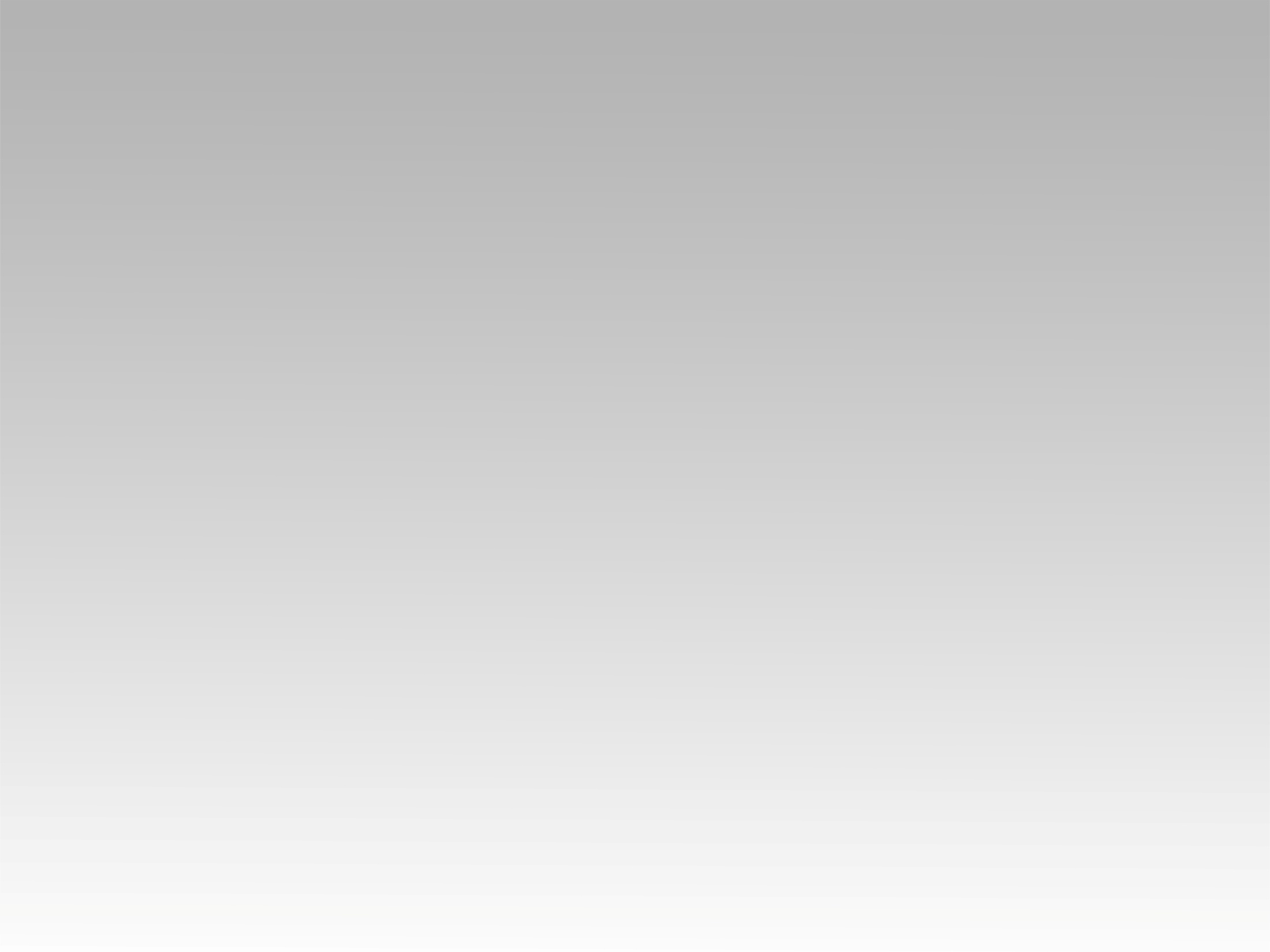 تـرنيـمـة
أبارك الرب في كل حين
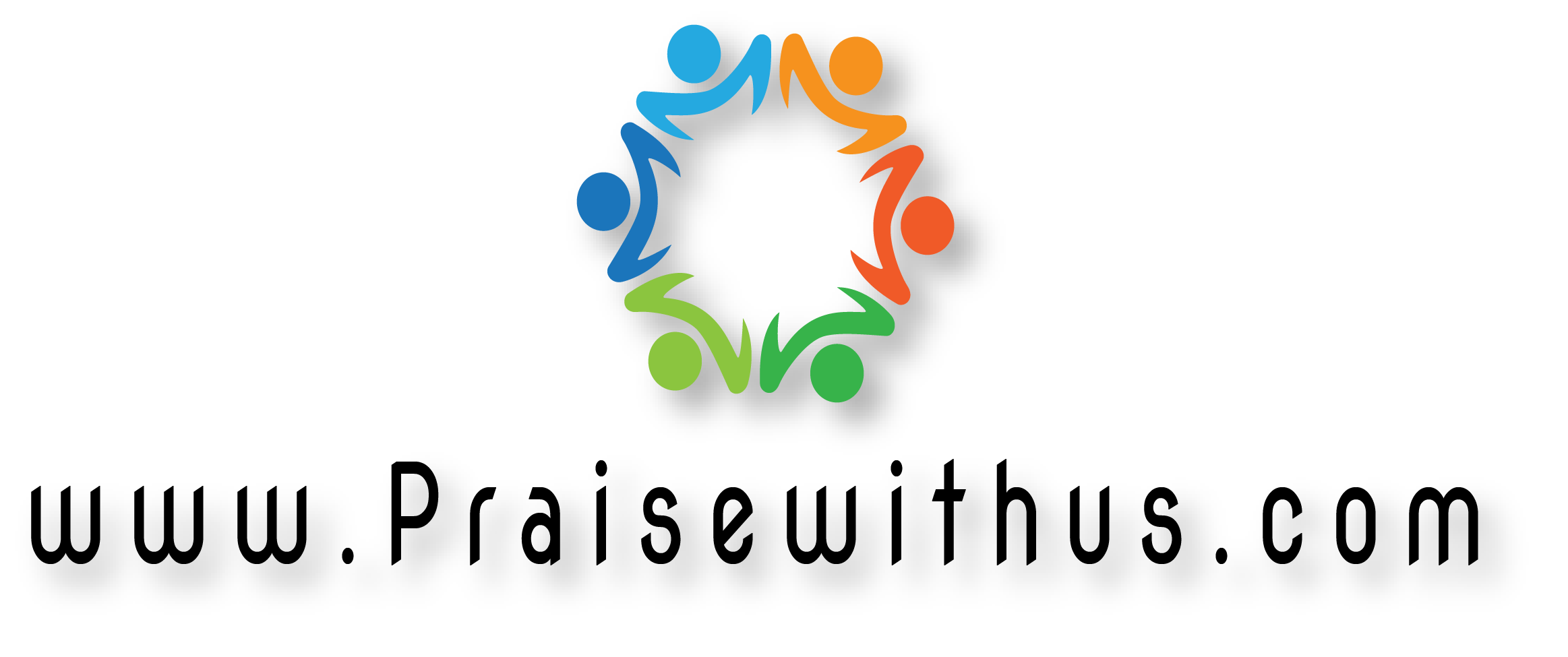 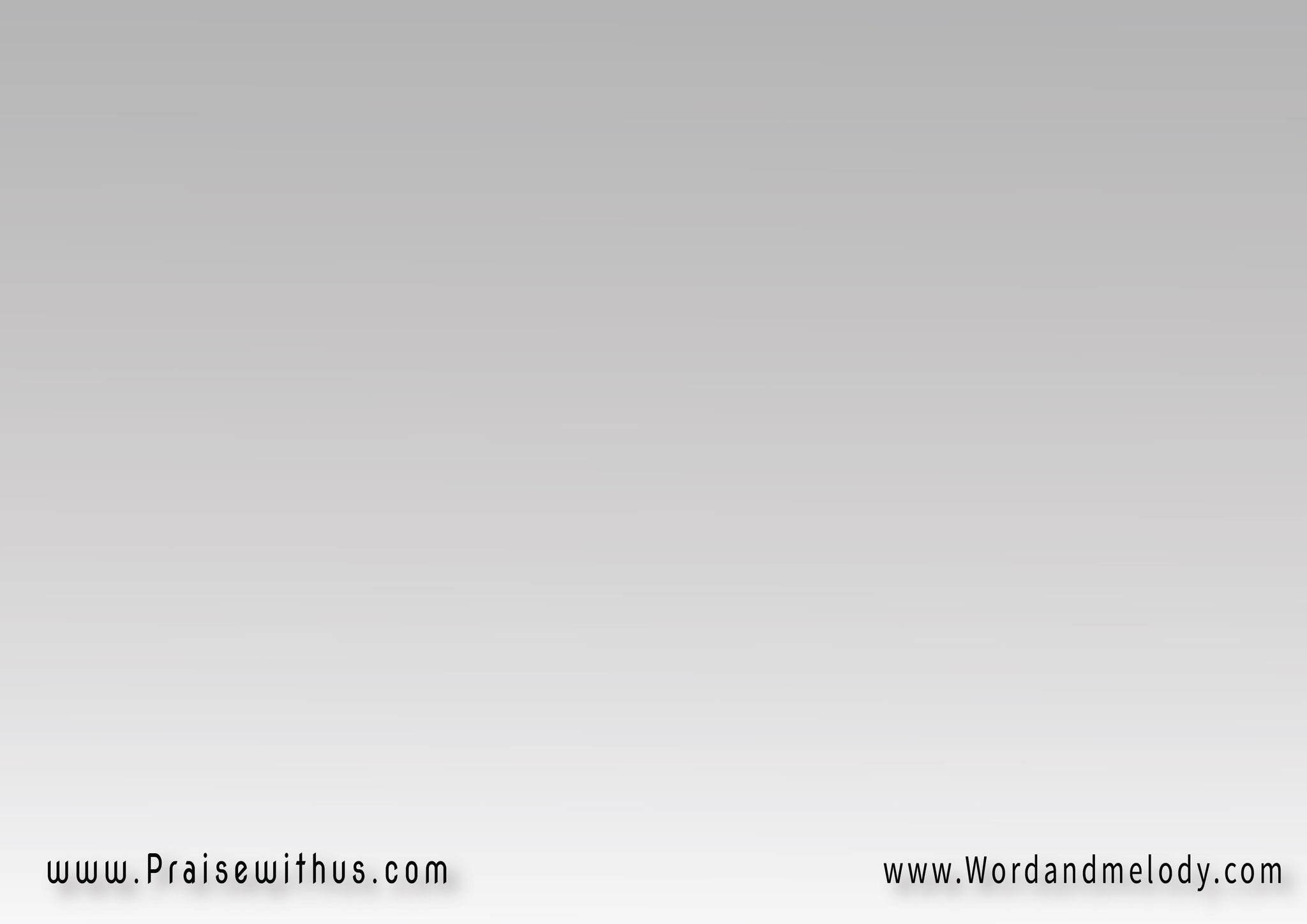 أبارك الرب في كل حين 
  دائما تسبيحه في فمي 	
بالرب تفتخر نفسي 
يسمع الودعاء فيفرحون
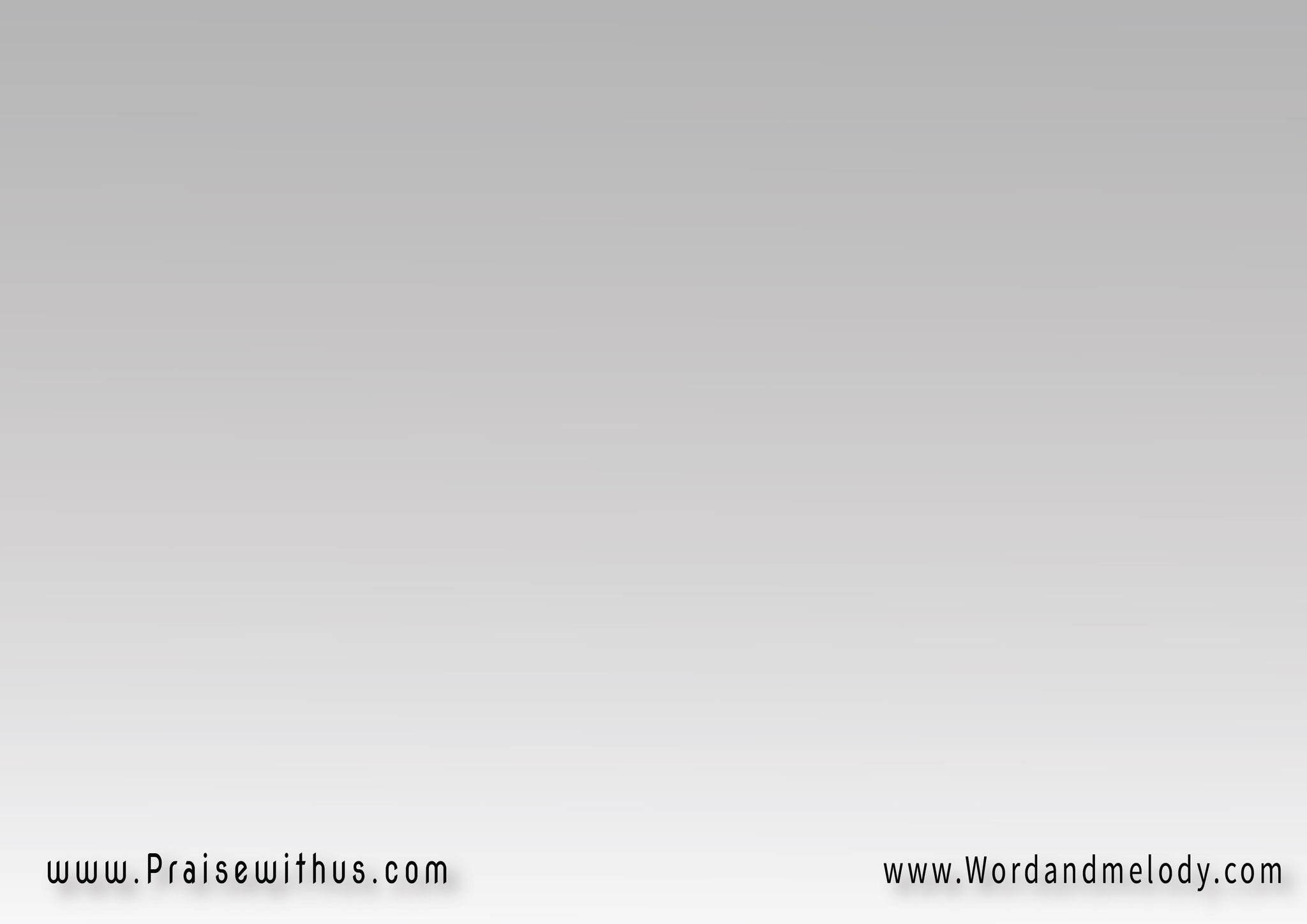 عظموا الرب 
عظموا الرب معي
و لنعلي اسمه 
و لنعلي اسمه مع
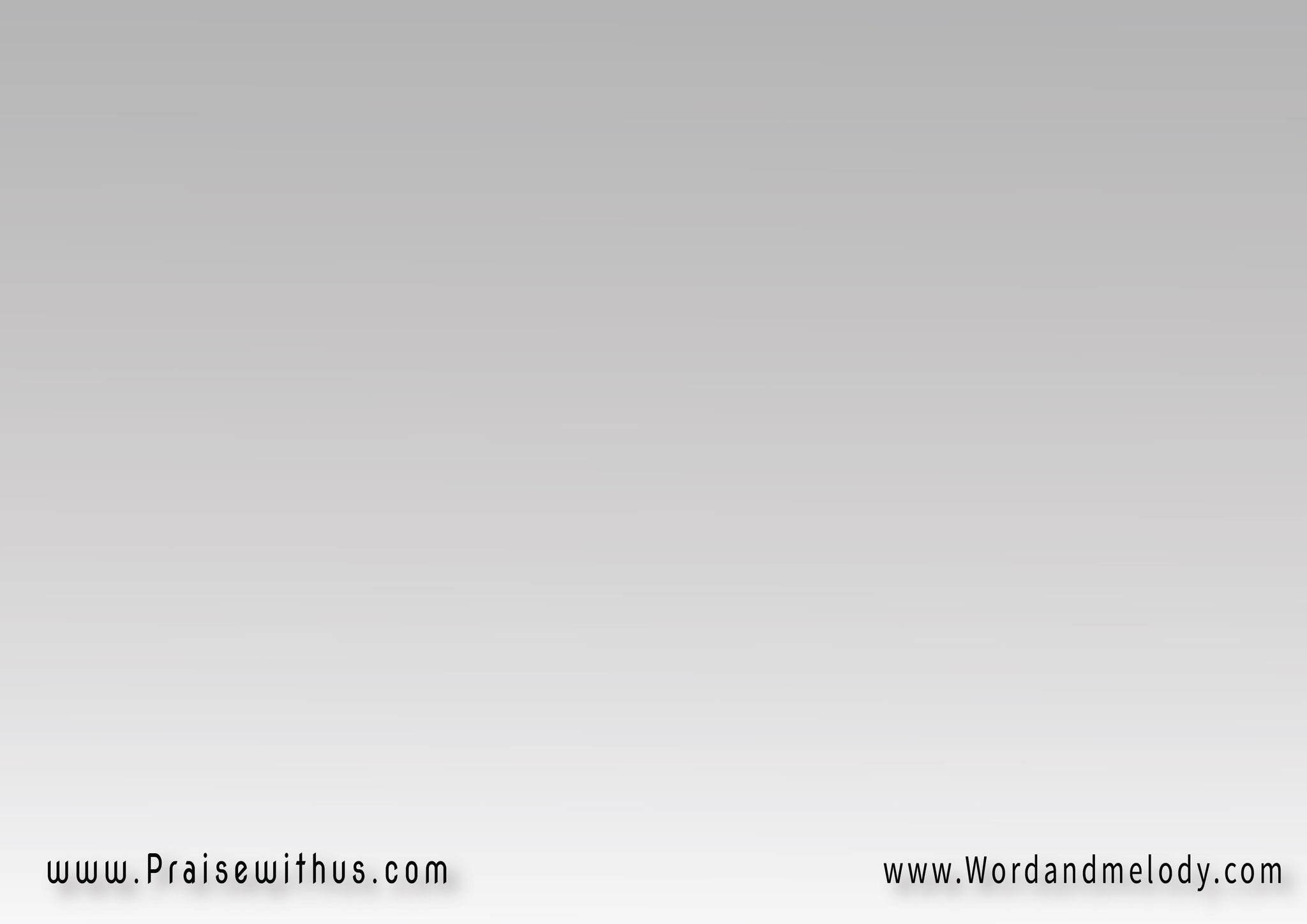 طلبت الى الرب فاستجاب لي  
من كل مخاوفي قد أنقذني
أبارك الرب في كل حين 
دائما تسبيحه في فمي
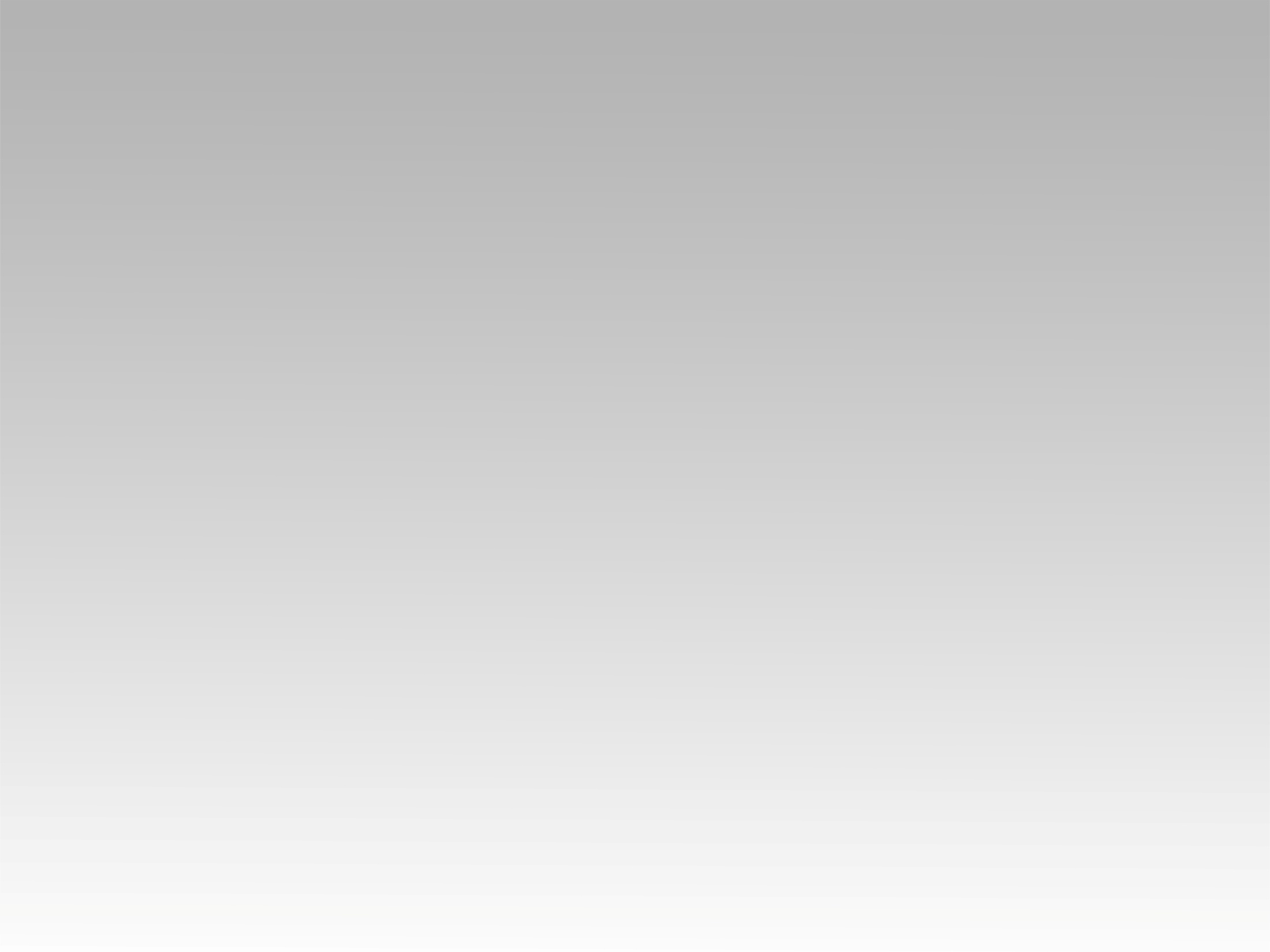 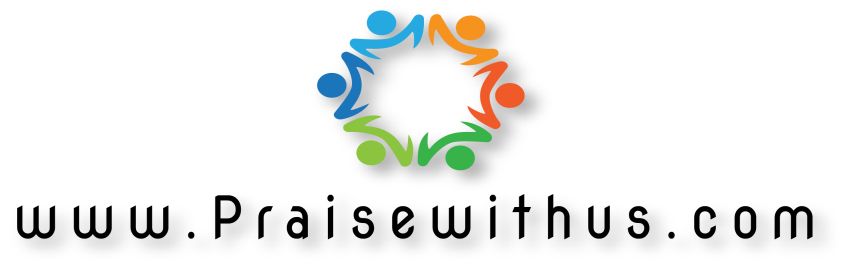